Проектное мышление как фактор развития личности
Автор-составитель презентации Товмасян Виктория Викторовна, старший преподаватель кафедры экономической теории и корпоративного управления Сыктывкарского государственного университета имени Питирима Сорокина
Апрель 2020 г.
Дорогие друзья!
В настоящее время активизировался интерес ко всему, что связано с проектами: к проектной деятельности, управлению проектами, проектному мышлению, методу проектов в обучении и так далее
Образно и кратко сказано в книге Тома Питерса «Представьте себе!»:
«Было: работа на всю жизнь. Ключевое слово – карьера. 
​​Стало: жизнь полная работ. Ключевое слово – проекты…».
Чуть ли не на каждой странице интернета имеется реклама по поводу обучения управлению проектами:
Предлагаются тренинги по проектному менеджменту:
Оформляется такое обучение , как правило, сертификатами:
Необходимость высшего профессионального образования по управлению проектами
Проблема в том, что такие виды обучения хороши как дополнение к уже полученному профессиональному образованию. Например, человек обучался физике или медицине. Изучал и экономическую теорию и дисциплины управленческого профиля, но как побочные. В процессе работы особенно на управленческой должности человек понимает, что ему не хватает знаний и навыков по проектному управлению. 
Международный опыт показывает , что руководители проектов из так называемых «предметников» (то есть физиков или лириков) стремятся получить и профессиональное образование по проектному управлению.
Дело в том, что развитие профессионального проектного мышления требует соответствующего образования в области менеджмента и предпринимательства. 
В Сыктывкарском государственном университете имени Питирима Сорокина имеется целый Институт менеджмента и предпринимательства, который обучает как бакалавров, так и магистров и выдает дипломы государственного образца.
Но разве в школе не используют проектный подход? Не учат детей, как подниматься по лестнице успеха?
Учат! И не только в школе! 
Учат и в детских дошкольных организациях.
 Более того сами родители, порой не осознавая применяют проектный подход.
Как Вы думаете, есть ли у такого ребенка проектное мышление? А проектный интеллект?
А у этого малыша?
А у этого маленького конструктора? Разве у него в данный момент не проявляется пространственно-зрительное проектное мышление?
Виды интеллекта у детей:
Природный (натуралистический) интеллект
Музыкальный интеллект
Логико-математический интеллект
Экзистенциальный (философский) интеллект
Кинестетический (двигательный) интеллект
Социальный или межличностный интеллект
Пространственный (образный) интеллект
Лингвистический (вербальный) интеллект
Теория множественного интеллекта Говарда Гарднера
Американский психолог Говард Гарднер предложил теорию, которая объясняет различные виды интеллекта. Ученый предполагает, что сводить определение интеллекта ребенка к простой проверке IQ недостаточно. 
Академическая успеваемость, несомненно, важна, но настолько же важны и склонности ребенка к рисованию, музыке, танцам, предпринимательской деятельности и т. д. Все эти склонности необходимо учитывать, определяя потенциал ребенка. Так возникла теория множественного интеллекта, которая доказывает, что у ребенка могут доминировать 1 или 2 из 8 типов интеллекта.
На сайте Психология ребенка описаны восемь типов интеллекта ребенка
https://childdevelop.ru/articles/psychology/8426/
Почему же проектный подход в довузовской педагогике не всегда дает желаемые результаты?
Каждый из видов интеллекта можно развить используя проектный подход.
Проектный подход в педагогике профессионально используется  уже более 100 лет (например, методика Марии Монтессори). В России метод проектов был известен и применялся тоже с начала ХХ века. Под руководством С. Т. Шацкого работала группа российских педагогов по внедрению проектного метода в образовательную практику. После революции метод проектов применялся в школах по личному распоряжению Надежды Константиновны Крупской, супруги В.И. Ленина. 
Так или иначе развитием проектного мышления  занимаются и в детском садике, и в школе. Но далеко не все повзрослевшие дети становятся успешными. И даже помощь родителей не приводит к желаемым результатам.
Возникает вопрос: почему усилия не дают желаемых результатов?
1) Потому что проектное мышление высокого уровня тесно связано с научным мышлением. А его могут развить только те преподаватели, которые сами профессионально занимаются наукой. 
2) Проектное мышление на практике требует ресурсов и должно обеспечивать экономическую эффективность.
Научное мышление — прививка от невежества
И эту прививку необходимо делать в детском возрасте; иначе велик риск не успеть сформировать устойчивый иммунитет к заблуждениям и сомнительным теориям.
Поэтому Сыктывкарский государственный университет имени Питирима Сорокина, реализует различные проекты, направленные на развитие проектного мышления школьников. 
Среди них, например,  Академия финансовой грамотности развития молодежного инновационного предпринимательства.
В Сыктывкарском госуниверситете им. П.Сорокина каждый преподаватель сам участвует в научной деятельности и привлекает к ней студентов и школьников.
Цель проектов для студентов и школьников
Научный проект
— создать полноценную среду, которая позволяет заинтересовать, вовлечь и поддержать обучающихся в создании научных проектов. 
Речь, конечно, не идет о том, что школьники смогут совершать взрослые научные открытия, но они могут приоткрыть для себя красоту научного мышления, увидеть, как работает научный метод, научиться заниматься наукой.
Это не просто изучение и анализ литературы по определенной теме. 
Это выявление проблемы, её анализ и предложения по её решению.
Или разработка и применение нового подхода к уже известной проблеме.
Экономическая (коммерческая) составляющая проектного мышления в СГУ им. П. Сорокина
Формируется целым комплексом экономических и управленческих дисциплин и практик, различными научно-практическими мероприятиями, инициативами и проектами.
При этом преподаватели помогают разобраться в громадном количестве международных и национальных стандартов и практик по управлению проектами. Ведь даже понятие проект по разному определяется в разных стандартах.
Как определяется проект в международных стандартах ?
Проект в инженерной деятельности (соответствует англ. design от лат. designare «размечать, указывать, описывать, изобретать») — целостная совокупность моделей, свойств или характеристик, описанных в форме, пригодной для реализации системы (SEBoK).
Проект является результатом проектирования — процесса определения архитектуры, компонентов, интерфейсов и других характеристик системы или её части (ISO 24765)
Проект в управленческой деятельности (соответствует англ. project от лат. projectus «брошенный вперёд, выступающий, выдающийся вперёд») — временное предприятие, направленное на создание уникального продукта, услуги или результата (см. PMBOK)
Проект в футуродизайне (проектном прогнозировании) понимается как способ и форма манифестации новых смыслов.
Законопроект — документ c текстом закона, предлагаемый к принятию законодательному органу или вынесению на референдум.
Международные стандарты по управлению проектами
Только основных международных стандартов по управлению проектами насчитывается целый десяток, со многими из которых нужно ознакомиться хотя бы концептуально, а часть из них следует изучить подробно.
Такое изображение сути проекта подходит для младших школьников. 
На следующем слайде изображение возможных сочетаний процессов , стадий и областей знаний в пространстве проектного управления в  большей степени соответствует  реальности.
Пространство знаний и деятельности в области проектного управления
Проекты бывают разные и Мышление бывает разное.
Виды (формы) мышления:
Виды профессионального мышления
Наглядно-действенное мышление
Наглядно-образное мышление
Словесно-логическое мышление
Теоретическое мышление
Практическое мышление
Творческое мышление
Пралогическое мышление
Экономическое мышление
Управленческое мышление
Техническое мышление
Математическое мышление
Инженерное мышление
Дизайнерское мышление
Педагогическое мышление
Поэтому развитием проектного мышления должны заниматься профессионалы.
Институт менеджмента и предпринимательстваСГУ им. П. Сорокина
В 2016 году в Сыктывкарском университете открылся набор на магистерскую программу «Управление государственными муниципальными и корпоративными программами и проектами». Программа реализуется совместно с Национальной ассоциацией управления проектами. Руководитель программы - член Российского сообщества корпоративных директоров, завкафедрой экономической теории и корпоративного управления, профессор Ариф Шихвердиев.
 Магистерская программа предназначена для работников органов государственной и муниципальной власти, а также представителей коммерческих организаций. Также студентами программы могут стать бакалавры, которые после данной магистратуры смогут заниматься проектной деятельностью в указанных организациях.
Учебные корпуса Сыктывкарского государственного университета имени Питирима Сорокина
На улице Старовского
На Октябрьском проспекте
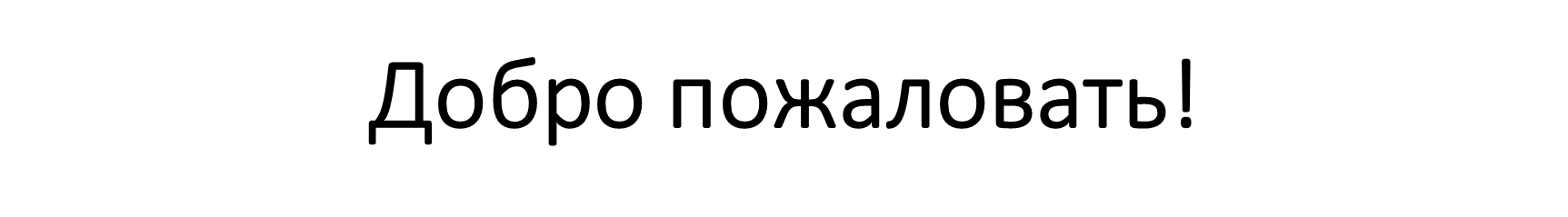 Список литературы
Сайт Сыктывкарского государственного университета имени Питирима Сорокина. Режим доступа: https://www.syktsu.ru/
2. Сайт Кафедры экономической теории и корпоративного управления Института менеджмента и предпринимательства СГУ имени Питирима Сорокина. Режим доступа: http://koet.syktsu.ru/pages/prepodavateli/shichverdiev.html
3. Товмасян В.В., Резцова Е.И. Проектное мышление как фактор экономической безопасности и методы его развития // Двадцать пятая годичная сессия Ученого совета Сыктывкарского государственного университета имени Питирима Сорокина (Февральские чтения): сборник материалов. Сыктывкар: Изд-во СГУ им. Питирима Сорокина, 2018. С. 557-561.
4. Товмасян В. В., Шихвердиев А. П., Оганезова Н. А. Проектное мышление: методологические основы // Корпоративное управление и инновационное развитие экономики Севера: Вестник Научно-исследовательского центра корпоративного права, управления и венчурного инвестирования Сыктывкарского государственного университета. 2019. № 3.
5. Ресурсы интернета.
Спасибо за внимание!